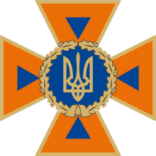 ГОЛОВНЕ УПРАВЛІННЯ ДСНС УКРАЇНИ
У ВОЛИНСЬКІЙ ОБЛАСТІ
Організація реагування на надзвичайні ситуації. 
Порядок призначення керівника робіт з ліквідації наслідків надзвичайних ситуацій. 
Склад та функції штабу з ліквідації наслідків надзвичайних ситуацій
м. Луцьк 2021
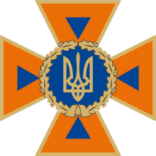 ГОЛОВНЕ УПРАВЛІННЯ ДСНС УКРАЇНИ
У ВОЛИНСЬКІЙ ОБЛАСТІ
Надзвичайна ситуація — обстановка на окремій території чи суб'єкті господарювання або водному об'єкті, яка характеризується порушенням нормальних умов життєдіяльності населення, спричинена катастрофою, аварією, пожежею, стихійним лихом, епідемією, застосуванням засобів ураження або іншою небезпечною подією, що призвела або може призвести до виникнення загрози життю або здоров'ю населення, великої кількості загиблих і постраждалих, завдання значних матеріальних збитків, а також до неможливості проживання населення на такій території чи об'єкті, провадження на ній господарської діяльності.
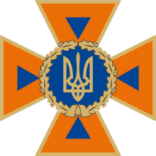 ГОЛОВНЕ УПРАВЛІННЯ ДСНС УКРАЇНИ
У ВОЛИНСЬКІЙ ОБЛАСТІ
Надзвичайні ситуації класифікуються за характером походження, ступенем поширення, розміром людських втрат і матеріальних збитків (ст. 5 Кодексу цивільного захисту України). 
	
	Залежно від характеру походження подій, що можуть зумовити виникнення надзвичайних ситуацій на території України, визначаються такі види надзвичайних ситуацій: 
техногенного характеру, 
природного характеру, 
соціальні, 
воєнні.
	
	Залежно від обсягів заподіяних надзвичайною ситуацією наслідків, обсягів технічних і матеріальних ресурсів, необхідних для їх ліквідації, визначаються такі рівні надзвичайних ситуацій:
державний;
регіональний;
місцевий;
об’єктовий.
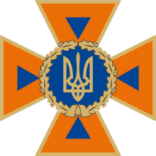 ГОЛОВНЕ УПРАВЛІННЯ ДСНС УКРАЇНИ
У ВОЛИНСЬКІЙ ОБЛАСТІ
Для того щоб віднести будь яку надзвичайну подію що мала місце на відповідній території до надзвичайних ситуацій, має буди Класифікаційна ознака надзвичайної ситуації (технічна чи інша характеристика події, що її визначають установленим порядком і яка дає змогу віднести подію до надзвичайної ситуації). 
	Основним нормативним документом, що визначає віднесення надзвичайних подій, що мали місце на відповідній території до надзвичайних ситуацій, є наказ МВС України від 06.08.2018 року № 658 «Про затвердження Класифікаційних ознак надзвичайних ситуацій» зареєстрований в Міністерстві юстиції України 28.08.2018 року за № 969/32421. Отже, якщо є Класифікаційна ознака — подія стає надзвичайною ситуацією.
	Далі, формується повідомлення про надзвичайну ситуацію за формою  2/НС-1, відповідно до вимог постанови Кабінету Міністрів України від 09.10.2013 № 738. Зазначене повідомлення протягом 30 хв з початку виникнення НС надсилається в електронному вигляді до оперативно-диспетчерської служби територіального органу ДСНС, організовується проведення засідання комісії з питань ТЕБ та НС, призначається керівник з ліквідації НС, а керівник за потреби призначає штаб з ліквідації НС.
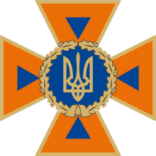 ГОЛОВНЕ УПРАВЛІННЯ ДСНС УКРАЇНИ
У ВОЛИНСЬКІЙ ОБЛАСТІ
Реагування на надзвичайні ситуації
 та ліквідація їх наслідків
відповідно до 
Планів реагування на НС 
(розробляються на всіх рівнях,
уточняються в умовах конкретного виду 
та рівня НС)
ЦЕ
здійснюють
скоординовані дії 
суб’єктів забезпечення ЦЗ
полягають в
організації робіт з:
припинення дії або впливу небезпечних факторів НС,
ліквідації наслідків викликаних НС
рятування населення і майна,
локалізації зони НС
ліквідації або мінімізації наслідків НС, які становлять загрозу життю або здоров’ю  населення, заподіяння шкоди території, навколишньому природному середовищу або майну
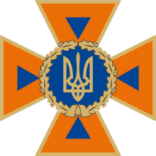 ГОЛОВНЕ УПРАВЛІННЯ ДСНС УКРАЇНИ
У ВОЛИНСЬКІЙ ОБЛАСТІ
Організація оперативного реагування на НС полягає у поетапному здійсненні організаційних і управлінських заходів від планування реагування на НС, інформування, переведення органів управління і сил у вищі ступені готовності, безпосереднього управління ними, організації взаємодії і всебічного забезпечення до забезпечення безпеки людей в зоні НС.
	Для координації дій органів державної влади та органів місцевого самоврядування, органів управління та сил цивільного захисту, а також організованого та планового виконання комплексу заходів та робіт з ліквідації наслідків надзвичайних ситуацій:
	1) використовуються пункти управління та центри управління в надзвичайних ситуаціях;
	2) утворюються спеціальні комісії з ліквідації наслідків надзвичайних ситуацій;
	3) призначаються керівники робіт з ліквідації наслідків надзвичайних ситуацій;
	4) утворюються штаби з ліквідації наслідків надзвичайних ситуацій;
	5) визначається потреба у силах цивільного захисту;
	6) залучаються сили цивільного захисту до ліквідації наслідків надзвичайної ситуації.
	До утворення спеціальної комісії з ліквідації наслідків надзвичайних ситуацій або призначення керівника робіт з ліквідації наслідків надзвичайних ситуацій організацію заходів з ліквідації наслідків надзвичайних ситуацій здійснюють відповідні комісії з питань техногенно-екологічної безпеки та надзвичайних ситуацій.
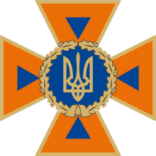 ГОЛОВНЕ УПРАВЛІННЯ ДСНС УКРАЇНИ
У ВОЛИНСЬКІЙ ОБЛАСТІ
Голова ОДА (РДА, ТГ) приймає рішення та дає вказівку:
Крок 1
ПРО ОПОВІЩЕННЯ ТА ЗБІР: *КС ТП (ланки) ЄДС ЦЗ; *спеціалізованих служб ЦЗ та/або комунальних служб; *членів комісії з питань ТЕБ та НС відповідного рівня
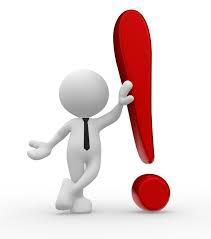 Уточнення завдань і організація роботи комісії ТЕБ та НС забезпечується:	у робочий час – до 1 год., 
 		у неробочий час – до 1, 5 год.
щодо * ОПОВІЩЕННЯ НАСЕЛЕННЯ про фактичну обстановку яка склалася; * ПОДАЛЬШЕ ІНФОРМУВАННЯ населення з метою вжиття заходів безпеки, надання рекомендацій про порядок дій у надзвичайній ситуації
Крок 2
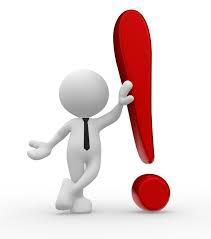 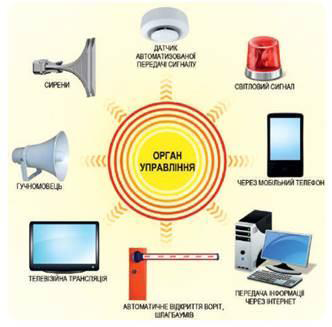 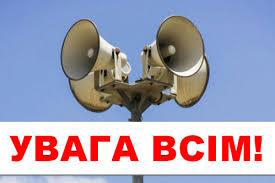 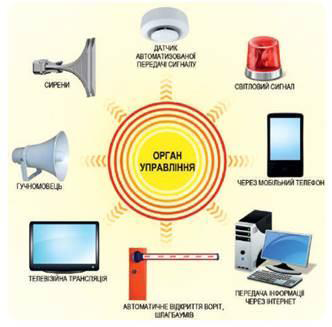 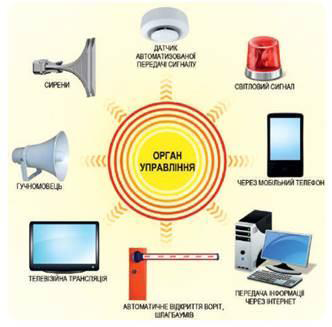 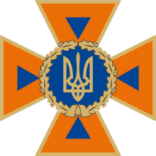 ГОЛОВНЕ УПРАВЛІННЯ ДСНС УКРАЇНИ
У ВОЛИНСЬКІЙ ОБЛАСТІ
Голова ОДА (РДА, ТГ) :
Крок 3
Призначає КЕРІВНИКА РОБІТ з ліквідації наслідків НС
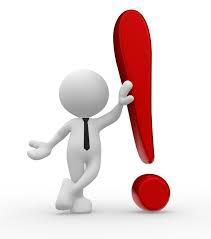 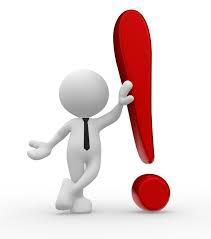 У разі виникнення 
НС регіонального рівня -  перший заступник або один із заступників голови ОДА
У разі виникнення 
НС місцевого рівня - один із заступників голови РДА
Крок 4
ПЕРЕВОДИТЬ органи управління і сили цивільного захисту територіальної підсистеми (ланки) ЄДС ЦЗ В РЕЖИМ НС
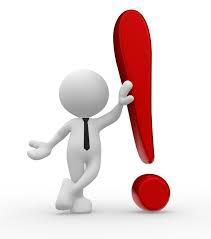 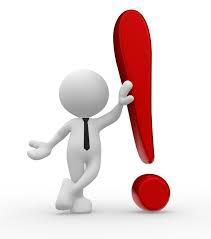 Видає відповідне РОЗПОРЯДЖЕННЯ голови ПРО ПЕРЕВЕДЕННЯ ТП (ланки) ЄДС ЦЗ В РЕЖИМ НС, яким визначає:
 органам управління та силам цивільного захисту завдання для ліквідації наслідків НС, проведення рятувальних та інших невідкладних робіт, тощо
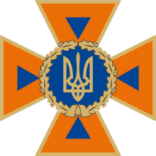 ГОЛОВНЕ УПРАВЛІННЯ ДСНС УКРАЇНИ
У ВОЛИНСЬКІЙ ОБЛАСТІ
Голова ОДА (РДА, ТГ) :
ПРИЙМАЄ РІШЕННЯ на
* проведення загальної (часткової) евакуації населення із зони НС, 
* його розміщення і життєзабезпечення (у разі необхідності)
Крок 5*
Організовується робота комісії з питань евакуації
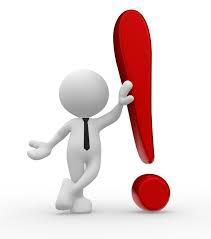 Розгортаються збірні, проміжні та приймальні пункти  евакуації
Організовується транспортне забезпечення евакуаційних заходів
Організовується життєзабезпечення евакуйованого населення в місцях його безпечного розміщення  та на шляхах евакуації
Здійснюється облік евакуйованого населення
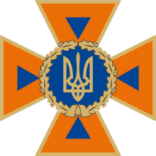 ГОЛОВНЕ УПРАВЛІННЯ ДСНС УКРАЇНИ
У ВОЛИНСЬКІЙ ОБЛАСТІ
Голова ОДА (РДА, ТГ) :
ДАЄ РОЗПОРЯДЖЕННЯ *керівникам спеціалізованих служб цивільного захисту, *структурних підрозділів ОДА (РДА) та *інших ОУ ТП (ланки)  ЄДС ЦЗ НА:
Крок 6
формування і направлення в зону НС ОПЕРАТИВНИХ ГРУП для * проведення розвідки, * підготовки пропозицій щодо її нормалізації, * організації роботи підпорядкованих сил;
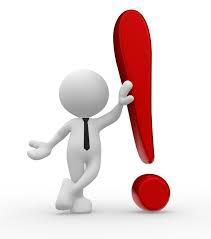 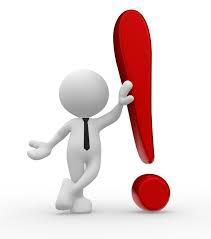 ЗАЛУЧЕННЯ до проведення заходів з ліквідації наслідків надзвичайної ситуації необхідної кількості СИЛ І ЗАСОБІВ
ЗАБЕЗПЕЧЕННЯ СТАЛОГО ФУНКЦІОНУВАННЯ ОБ’ЄКТІВ * економіки та об’єктів першочергового * життєзабезпечення постраждалого населення;
здійснення заходів щодо ЖИТТЄЗАБЕЗПЕЧЕННЯ та СОЦІАЛЬНОГО ЗАХИСТУ постраждалого населення, проведення гуманітарних акцій.
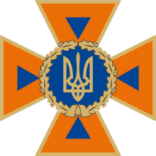 ГОЛОВНЕ УПРАВЛІННЯ ДСНС УКРАЇНИ
У ВОЛИНСЬКІЙ ОБЛАСТІ
Голова ОДА (РДА, ТГ) :
Приймає рішення щодо виділення матеріальних цінностей з резерву для ліквідації наслідків НС
Крок 7
Рішення формується після засідання Штабу з ліквідації НС та на підставі рішення Комісії з питань ТЕБ та НС області/району
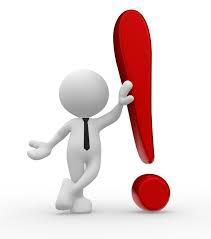 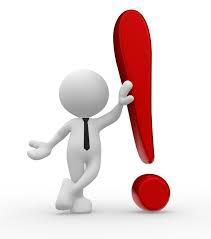 В разі недостатніх розмірів матрезерву, його використання в повному обсязі подає звернення про залучення матрезервів вищого рівня
Крок 8
Приймає рішення щодо виділення коштів з місцевого резервного фонду для ліквідації наслідків НС
Рішення приймається з урахуванням факторів поширення НС, розміру завданих збитків, людських втрат і кваліфікаційних ознак НС
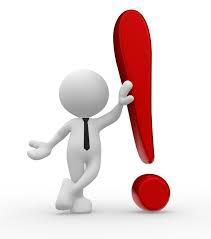 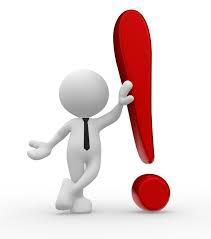 В разі необхідності подає звернення про виділення коштів з РФ державного (обласного) бюджету
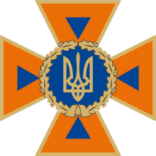 ГОЛОВНЕ УПРАВЛІННЯ ДСНС УКРАЇНИ
У ВОЛИНСЬКІЙ ОБЛАСТІ
Голова ОДА (РДА, ТГ) :
Узгоджує з керівником територіального органу ЦОВВ, на об’єктах якого виникла НС, порядок залучення до її ліквідації сил і засобів територіального підпорядкування
Крок 8*
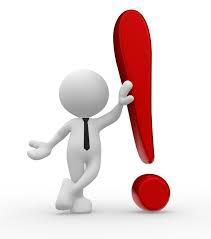 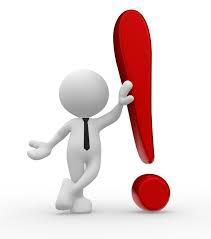 ДОПОВІДАЄ у вищий орган про обстановку що склалася, про прийняті рішення
Телефоном (негайно)
Електронною поштою (до 1 години)
Письмово, про хід ліквідації (щоденно)
час і місце НС; 
вид НС;
масштаб і осередки НС; 
попередні дані щодо ступеня руйнувань; 
наявну радіаційну, хімічну, біологічну, пожежну та ін. обстановку; 
попередні дані про загиблих і заподіяні збитки; 
стан сил і засобів, їх можливості; 
попередній дані щодо обсягу робіт на ліквідацію НС
Крок 9
У доповіді зазначається:
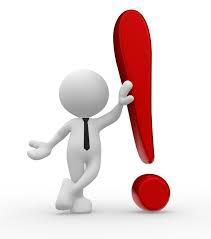 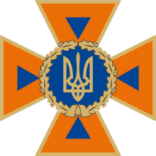 ГОЛОВНЕ УПРАВЛІННЯ ДСНС УКРАЇНИ
У ВОЛИНСЬКІЙ ОБЛАСТІ
Голова ОДА (РДА, ТГ) :
Проводить БРИФІНГИ ДЛЯ ПРЕСИ щодо обстановки, яка склалася
Крок 10
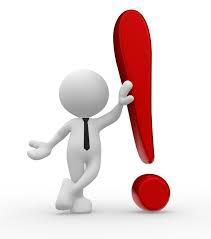 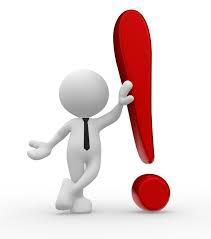 через засоби масової інформації НАСЕЛЕННЮ ПОСТІЙНО НАДАЮТЬСЯ оперативні та достовірні відомості:
про надзвичайну ситуацію та її наслідки, 
її вид, 
межі поширення, 
можливі наслідки та 
способи захисту від небезпечних чинників
інформація надається відповідно до законодавства про інформацію
Постійно
Організовує БЕЗПЕРЕРВНИЙ КОНТРОЛЬ за розвитком НС та обстановкою на аварійних об’єктах і прилеглих до них територіях
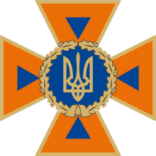 МОДЕЛЬ ЛІКВІДАЦІЇ НАСЛІДКІВ НАДЗВИЧАЙНИХ СИТУАЦІЙ
Комісія ТЕБ та НС

(ОДА, РДА, ТГ)
Спеціальна комісія 
з ліквідації НС
чергові служби ОДА, РДА 
та виконавчих органів рад громад
(Утворюється у разі потреби для ліквідації конкретної НС)
оперативно-чергові (чергові, диспетчерські) служби територіальних органів
Керівник робіт з ліквідації наслідків НС
оперативно-чергові (чергові, диспетчерські) служби підприємств, установ та організацій
Штаб з ліквідації наслідків НС
Підприємства, установи та організацій
Негайне реагування
Планове реагування
Перший ешелон
(формування – до 40 хв)
Другий ешелон
(формування – до 2 год)
Заходи з відновлення умов життєдіяльності
Забезпечення функціонування об'єктів життєзабезпечення
Чергові караули
ДПРЧ (постів)
Мобільно-оперативна група ОДА/РДА
Формування ЦЗ для відновлювальних робіт, добровільні формування для допоміжних робіт
Місцеві і добровільні пожежні підрозділи
Забезпечення життєдіяльності постраждалих
Підрозділи ОРС
ГУ ДСНС
Спеціалізовані служби ЦЗ для проведення спеціальних робіт
Формування постійної готовності служб екстреного виклику 
(101, 102, 103, 104)
Координація 
відбудовчих робіт
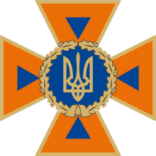 Реагування на надзвичайні ситуації
 та ліквідація їх наслідків
здійснює БЕЗПОСЕРЕДНЄ УПРАВЛІННЯ аварійно-рятувальними та іншими невідкладними роботами під час виникнення НС
КЕРІВНИК РОБІТ 
з ліквідації наслідків НС
ШТАБ 
з ліквідації наслідків НС
забезпечує БЕЗПОСЕРЕДНЮ ОРГАНІЗАЦІЮ І КООРДИНАЦІЮ аварійно-рятувальних та інших невідкладних робіт з ліквідації наслідків НС
 (є робочим органом керівника робіт з ліквідації наслідків надзвичайної ситуації)
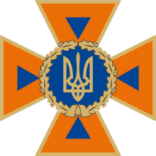 Керівник з ліквідації наслідків НС
Штаб 
з ліквідації наслідків НС
Збір даних, доведення до підлеглих розпоряджень та контроль
Оцінка обстановки, підготовка рішень та планування дій з ліквідації наслідків НС
Організація зв'язку, прийому, передачі та технічної обробки інформації
Група управління
Група інформаційного забезпечення
Група напрямків
Оперативні групи територіальних органів центральних органів виконавчої влади
Робочі групи спеціальних робіт
(АРР, МТЗ, пожежогасіння, евакуації, транспорту, РХБЗ тощо)
Дякую за увагу!